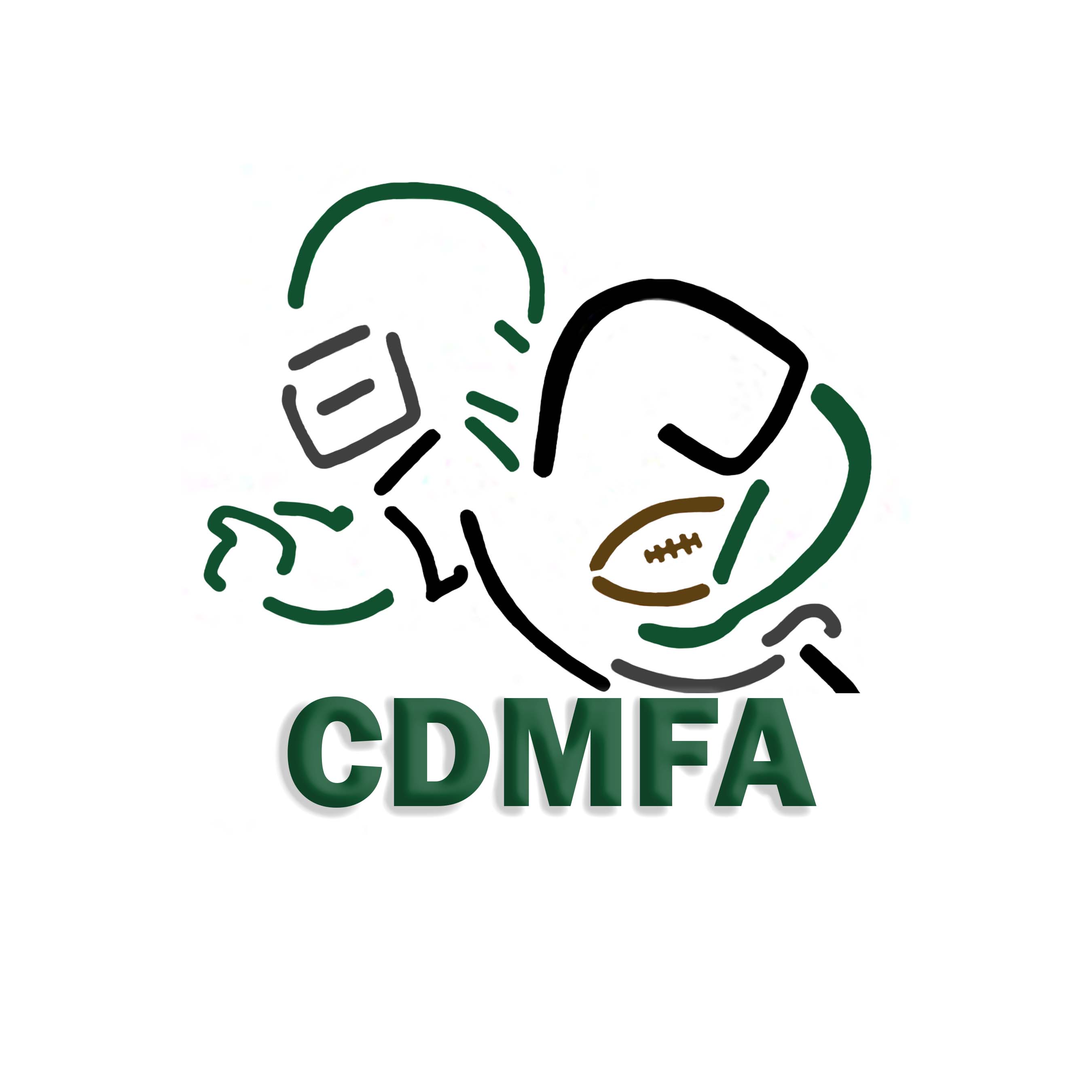 Capital District 
Minor Football Association
CDMFA Board Meeting February 7, 2023
7PM @ St. Albert Rugby Club
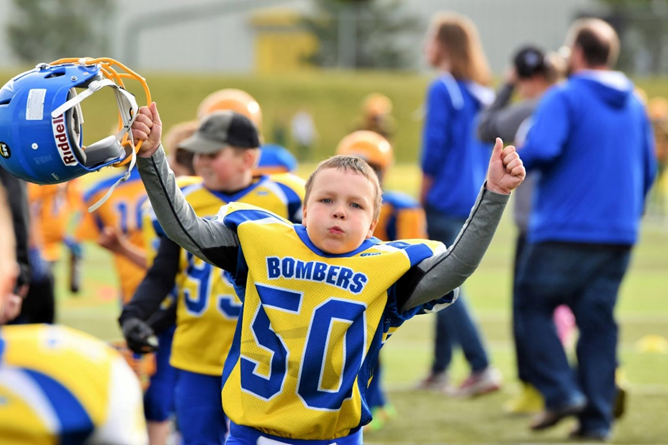 AGENDA
Welcome and Roll Call
Approval of Minutes from December Board Meeting
2023 Meeting Structure
2023 CDMFA Structure
Our Member Clubs
VP/Committee Update
Policy Updates 
President Update
BRAND NEW FLAG PARTNERSHIP ANNOUNCEMENT
2023 CDMFA Re-Brand
[Speaker Notes: 2023 Board Meetings will be information sharing or presentation of new ideas/plans
In depth discussions, debates and brainstorming will be saved for Committee planning meetings]
2023 CDMFA STRUCTURE
Special Events Team
Inclusivity Committee
Bylaw/RPP Committee
Coach
Council
Officials Committee
Boundaries Review Project
elected
staff
Board of Directors
appointed
Youth Council
Admin Committee
Discipline Committee
Communications Committee
Fundraising Committee
VP Communications
(Courtney Sakaluk)
Coach Social Committee
Grants
Coach Working Committee
Rules Review Project
Governance Review
Casino
Raffle
Safety Personnel
Registrar
Manager
President
(Tracy Kociuba)
Sustainability Committee
Midget
Female
Spring Flag
Fall Tackle
Fall Flag
Secretary
(Rita Murphy)
VP Coaching
(Chris Malo)
VP Programs
(Ali Arafat)
VP Finance
(Nick Schmidt)
LTAD
Junior Coaches
CDMFA Organizational Chart 2023
Senior Program Manager
(Ryan Schulha)
VP 
Non-Contact
(Vacant)
[Speaker Notes: Vacant VP of Non-Contact - will want to replace ASAP (opportunity to get Football Exposure through Team Alberta Flag GM)
Mary-Anne Vollman - Registrar/Managers Committee Chair and Support with RAMP]
Who are our 2023 CDMFA Member Clubs?
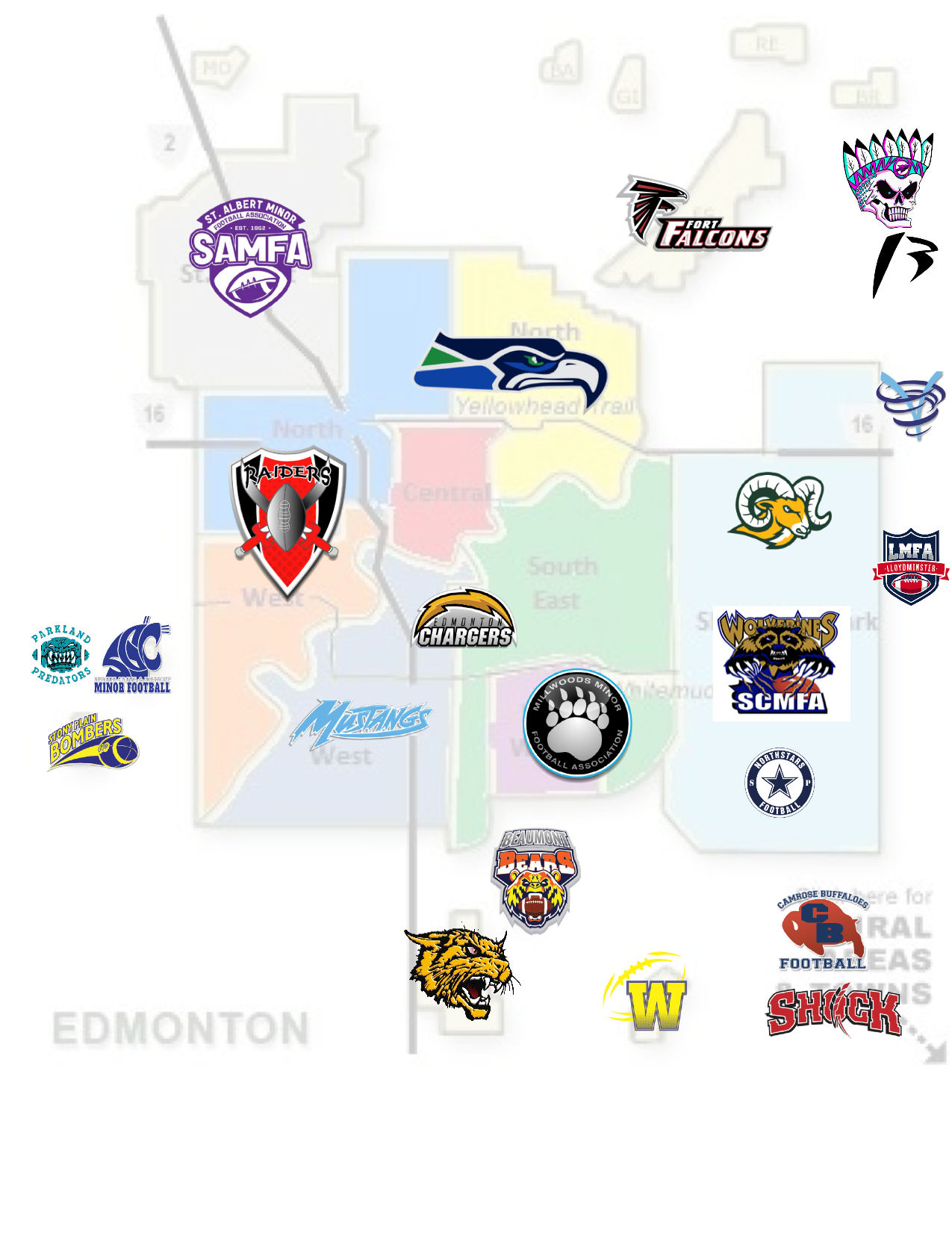 [Speaker Notes: 22 Member clubs (some only spring and others spring & fall)]
VP & COMMITTEE UPDATES
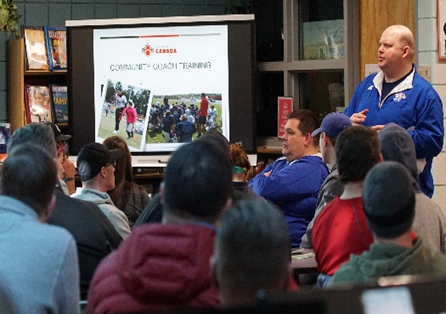 VP Coaching Update
February Committee Meeting date TBD
Coaches Roundtable for LTAD Implementation
Flag & Midget House Rules review and finalized by early March
Coaches Clinic in planning for end of March
Line (Skills Camps) in planning
Spring Coaching Requirements
NCCP Clinics
[Speaker Notes: Coaches clinic date tentative March 24-26, 2023]
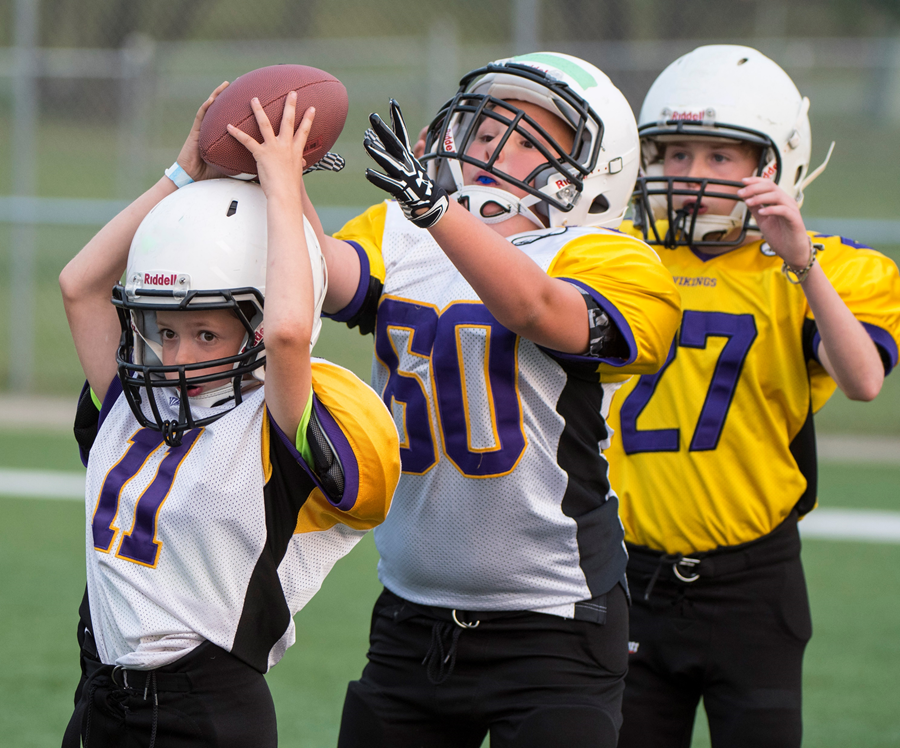 VP Programming Update
Girls Camp Registrations - 40
U18 Female Registrations - 31
U16 Female Registrations - 23
Midget Registrations - 161
LTAD (Spring & Fall Updates)
Flag Registrations - 160
Football Alberta Dates and Opportunities
2023 Alberta Summer Games
Coaching Staff Opportunities
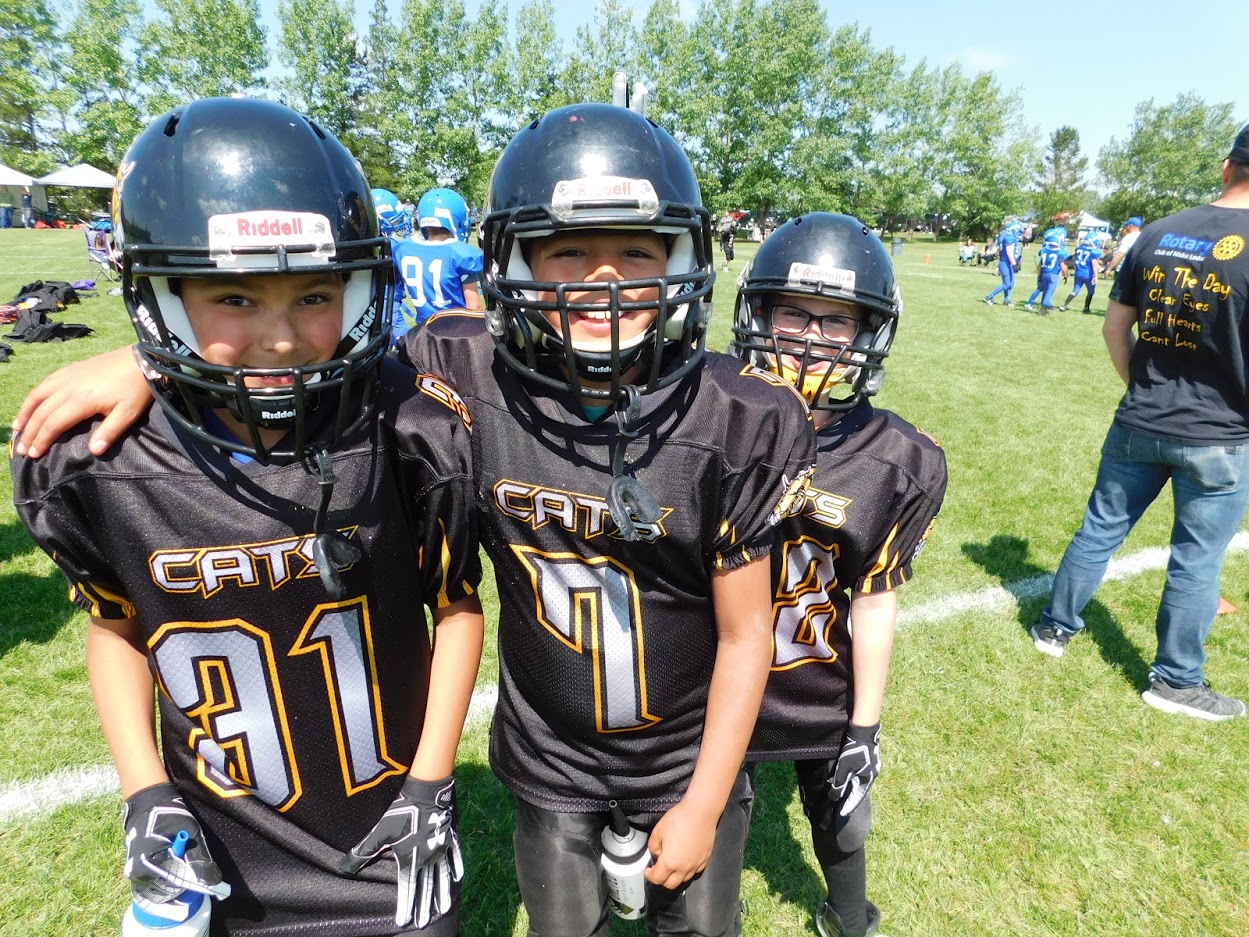 VP FINANCE
2022 year end financials being completed with audit to follow soon
2022 Raffle winners have all been paid out
HUDL - league proposal/discount
Casino Announcement - July 26-27, 2023
2023 raffle details coming soon
New signing authority on bank account
2023 Fee structure approved
[Speaker Notes: HUDL - Look for your thoughts here. Hudl has offered two options for a league-wide purchase:

League mandates ALL midget, bantam, peewee clubs use Hudl – everyone gets 50% off. Would be $200/USD per TEAM (not per club) each year, not including their play tools feature which allows for building playbooks.
League leaves it optional for all clubs to use Hudl. Would still need a majority. For those that want to, a 25% discount would be applied.

Casino - notice will be coming out and all clubs will be required to participate as per our League Fundraising Policy & Requirements - club ‘opt out’ is available but penalty as per policy will be implemented for clubs that do not fulfill their obligations
Raffle - ticket quote is done, AGLC process started, confirming draw dates and locations
2023 fee structure approved by electronic vote 13 clubs responded and all 13 clubs in favour of the new 2023 fee structure so motion passed]
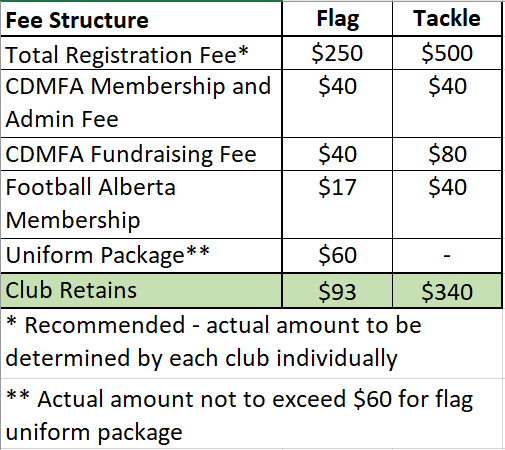 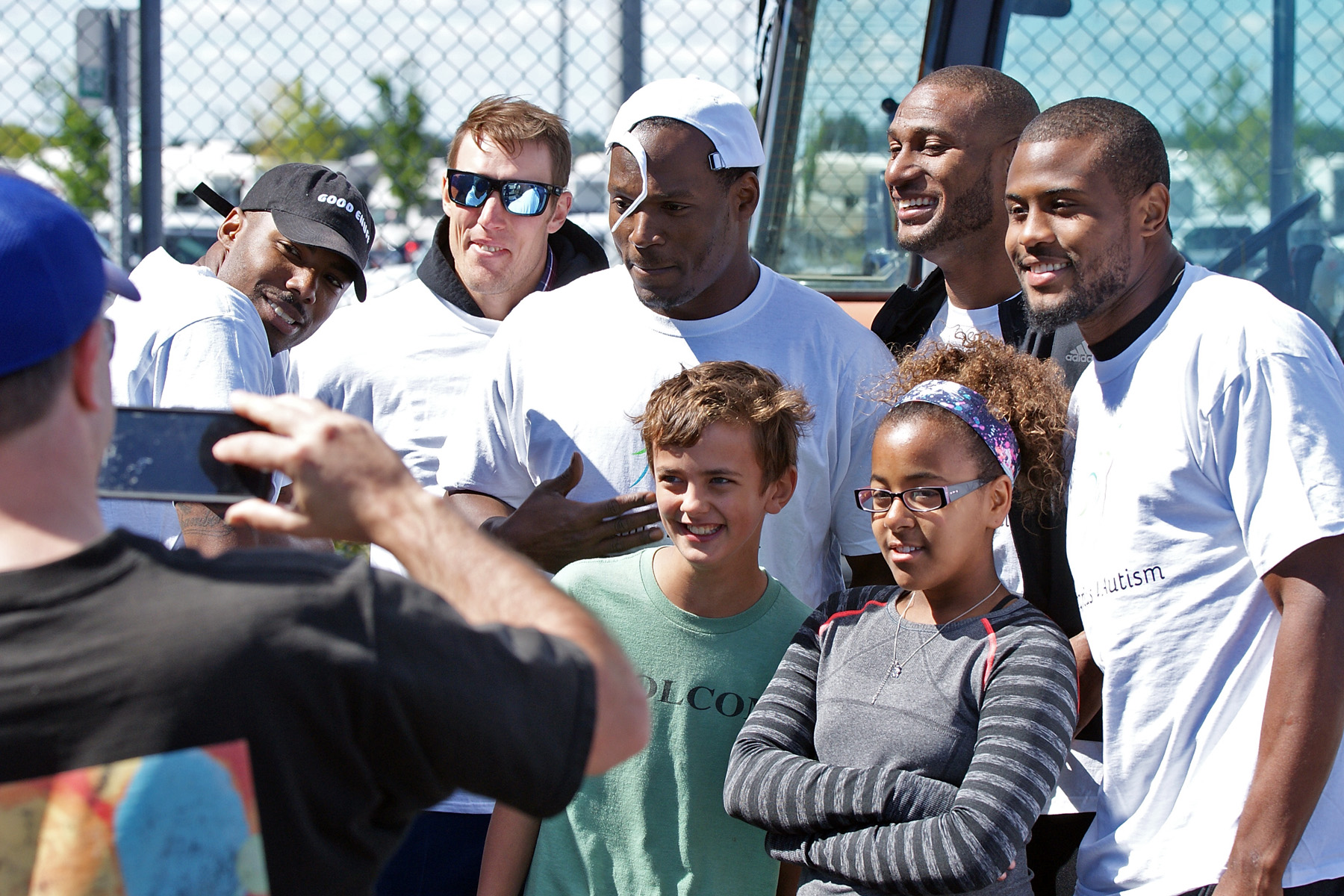 VP COMMUNICATIONS
Looking to establish a contact with each club who can provide updates for game days/events, etc.
POLICY UPDATES
The following policies have been updated or created
CDMFA Awards
Coaching Standars
Communications
Conflict of Interest
Discipline Process
Eligibility, Recruitment Zones & Boundaries
Equipment & Fields - Flag
Equipment & Fields - Tackle
Fair Play
Finance Procedures
Governance
League Fundraising 
Police & Vulnerable Sector Checks
Registrations
Releases
Rules & Standards - Flag
Rules & Standards - Tackle
Safety Personnel
Team Travel
[Speaker Notes: The following are some of the policies that have been updated and/or created in the last six months.  Most of these have either been submitted by, or reviewed by, the various committees.  According to our Bylaws (9.2), policies can be updated by the Board of Directors at any regular meeting.  As there are so many of them, we will be sending them out to you to review on your own time, ask questions if necessary, and then approve/disprove on an electronic vote.  We will then read them into the minutes at the meeting in March.   Please contact Tracy Kociuba if you have any questions]
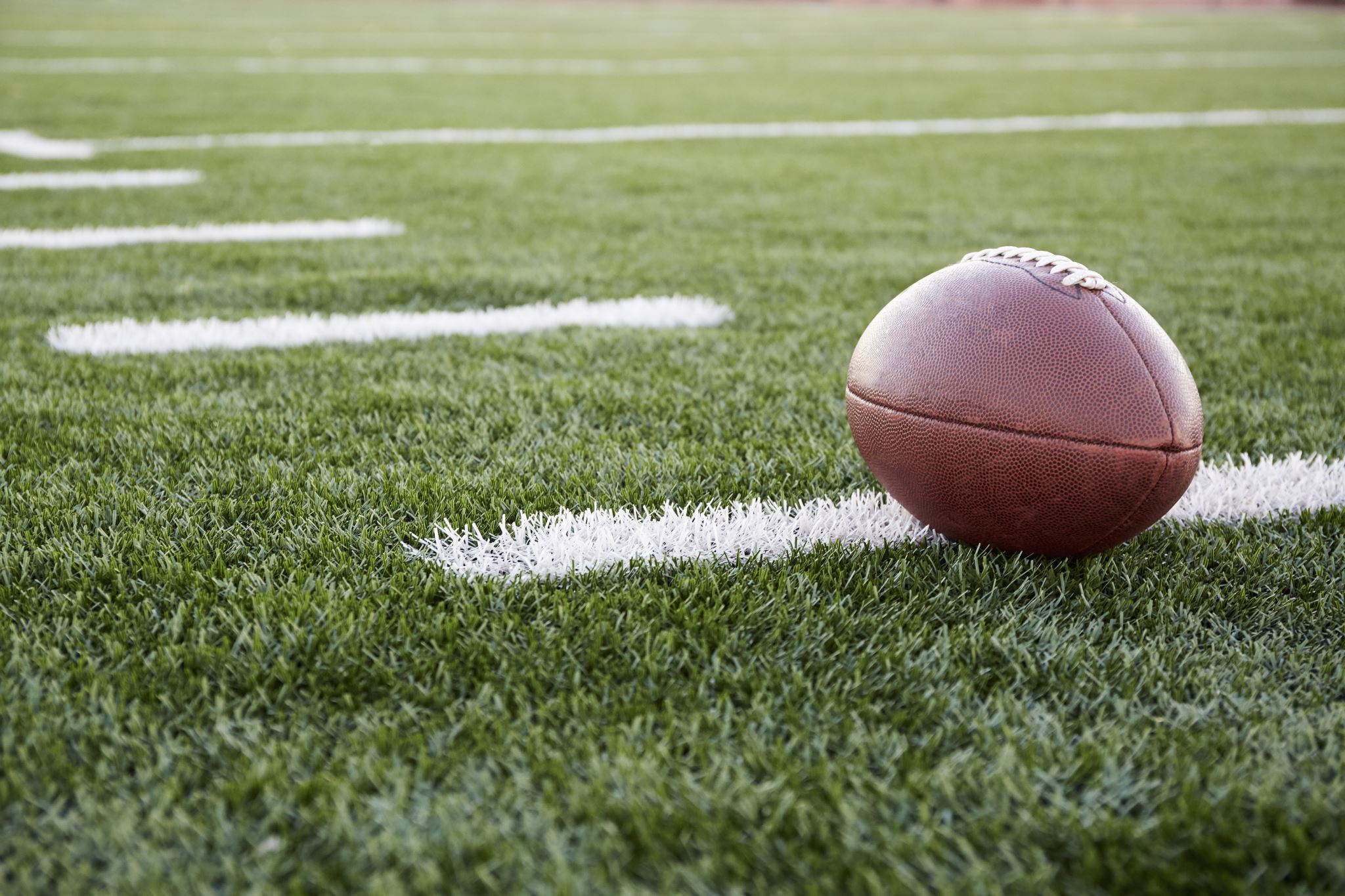 Presidents Message
Welcome to 2023
Club contacts - will send out communication to update
Long Term Athletic Development (Atletics Canada)
Football Canada
Football Alberta
CDMFA
EXCITING NEW PARTNERSHIP FOR 2023
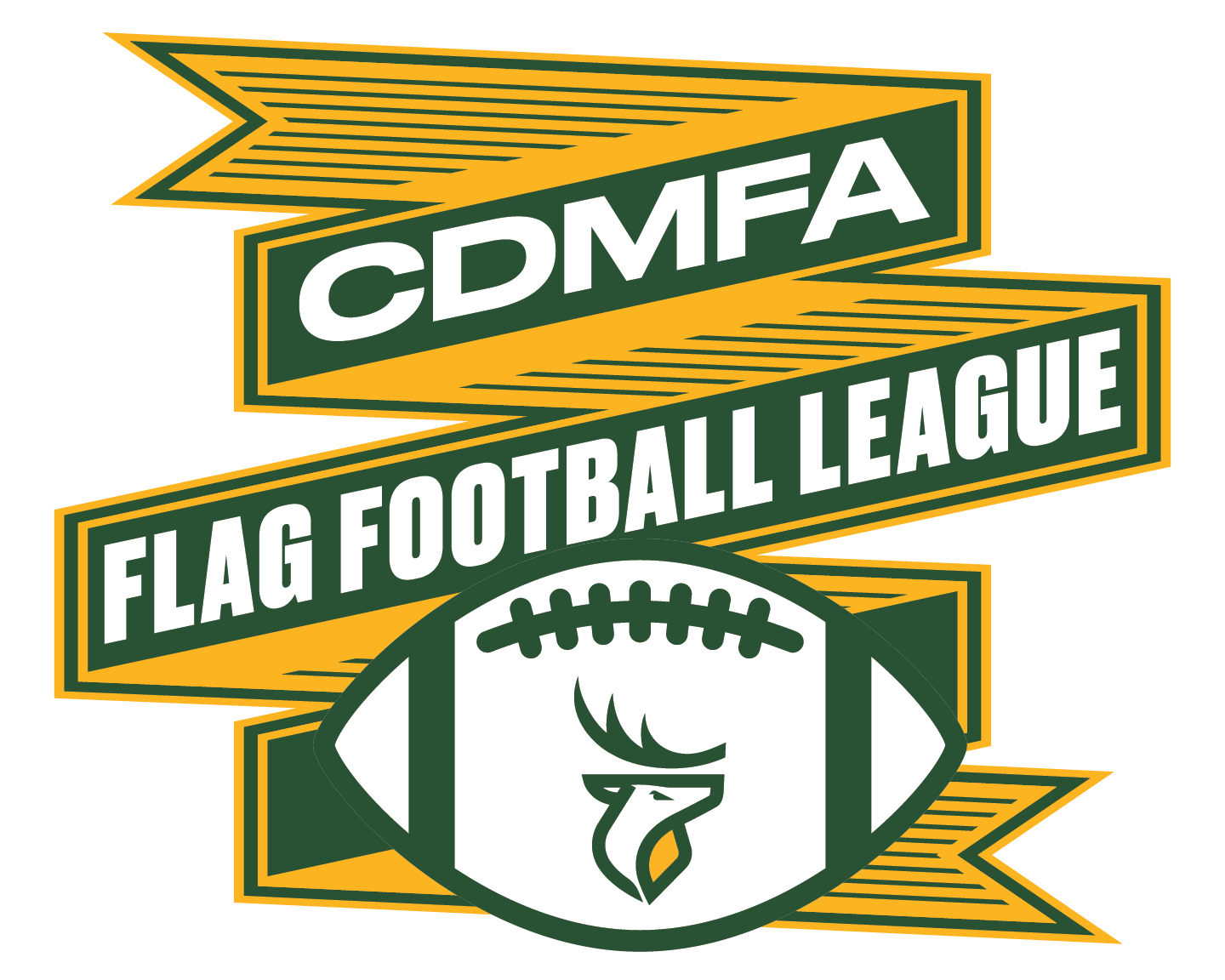 CDMFA Flag Football Powered by the…
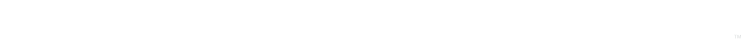 Growing from 7 clubs last year to 10 clubs for spring this year
We will also be responsible for the Elks fall Flag program
Collaboration with all aspects of Elks for: 
Co-promotion (branding and media support)
Tickets 
Experiences 
Show casing all 9 of our programs
Kick Off date of April 15, 2023 - Commonwealth Stadium?
Wrap Up Jamboree May 28, 2023 - Fuhr Field Spruce Grove
All of this while maintaining what we feel is the most important brand we have…….

OUR CLUBS
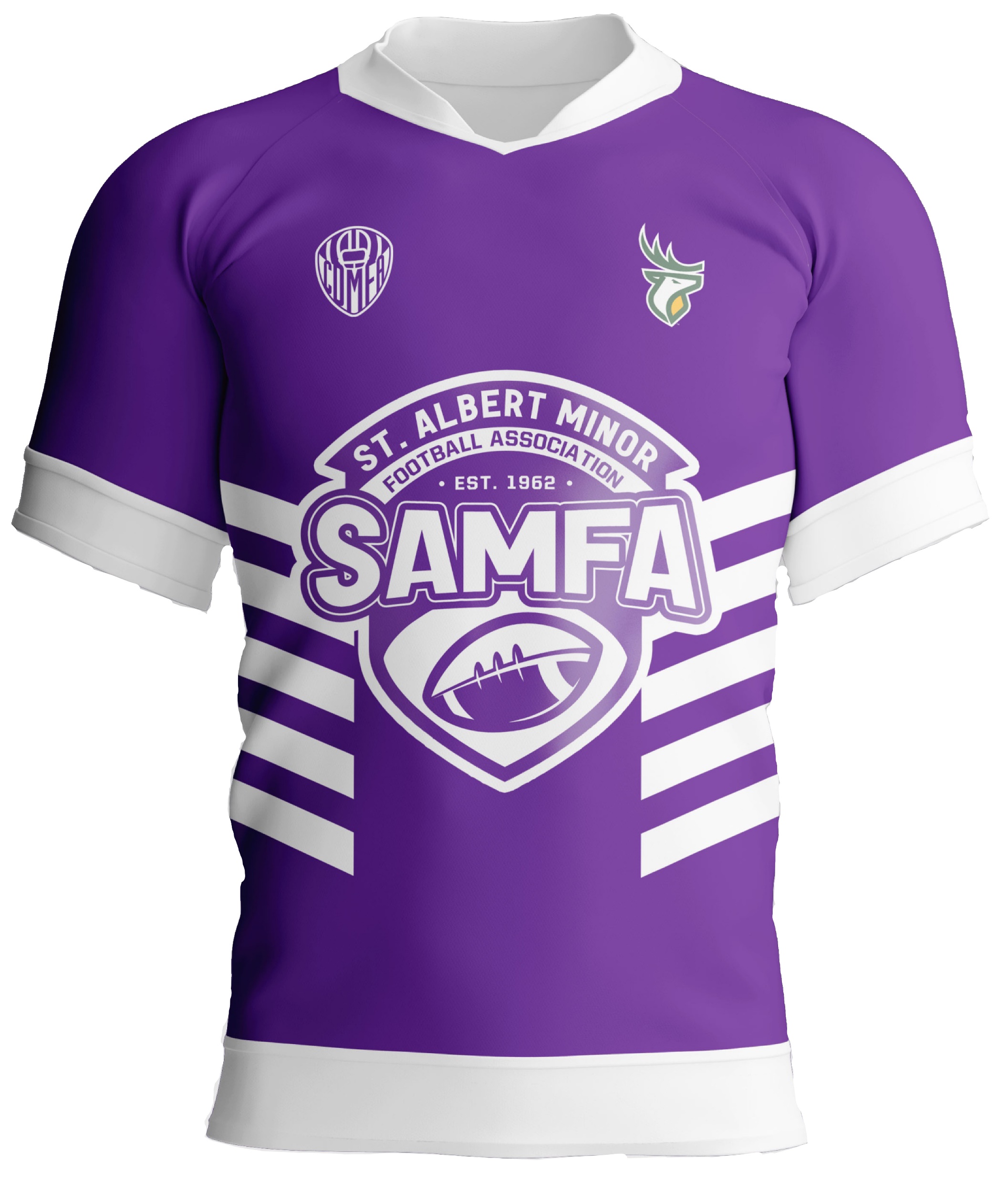 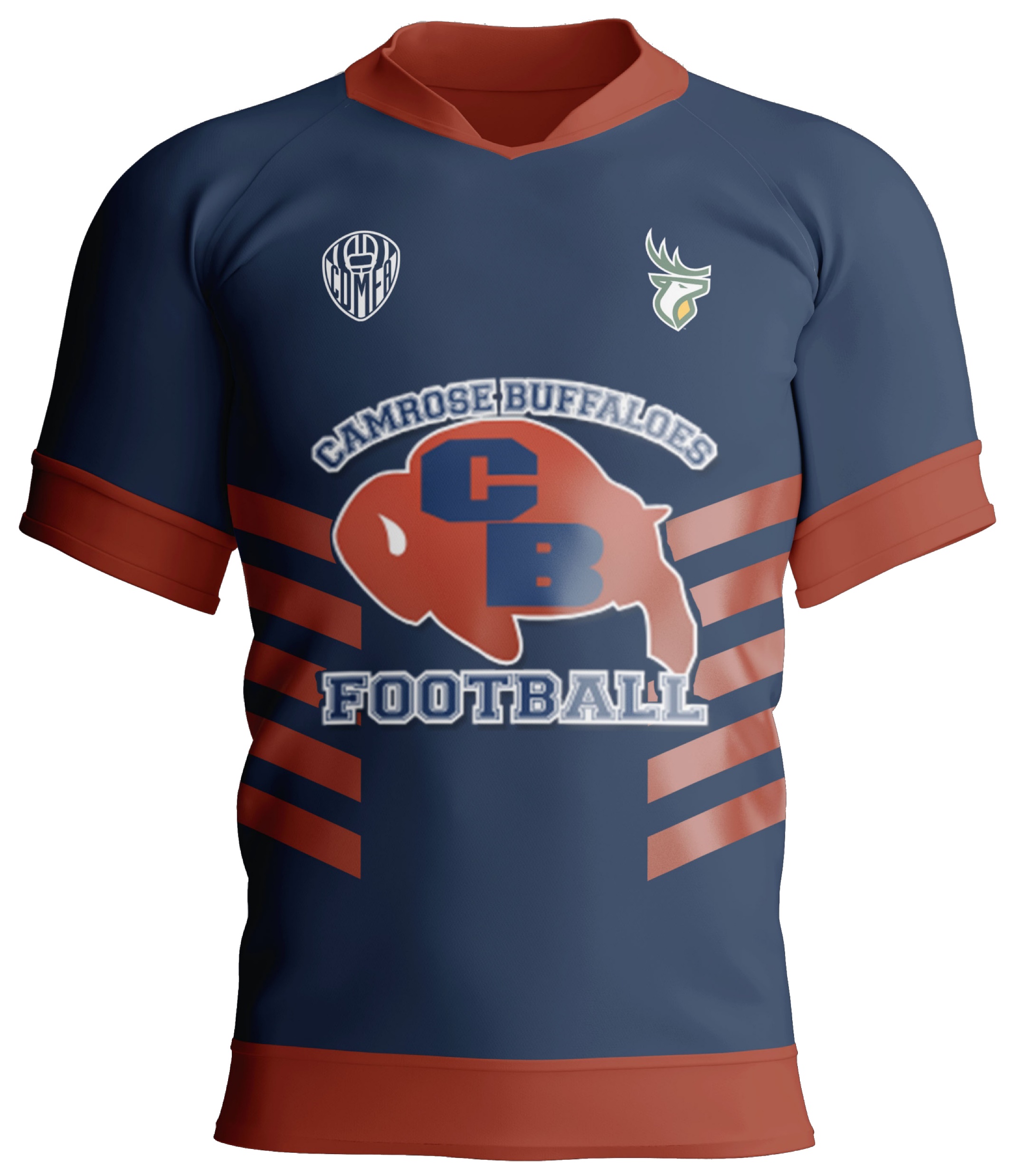 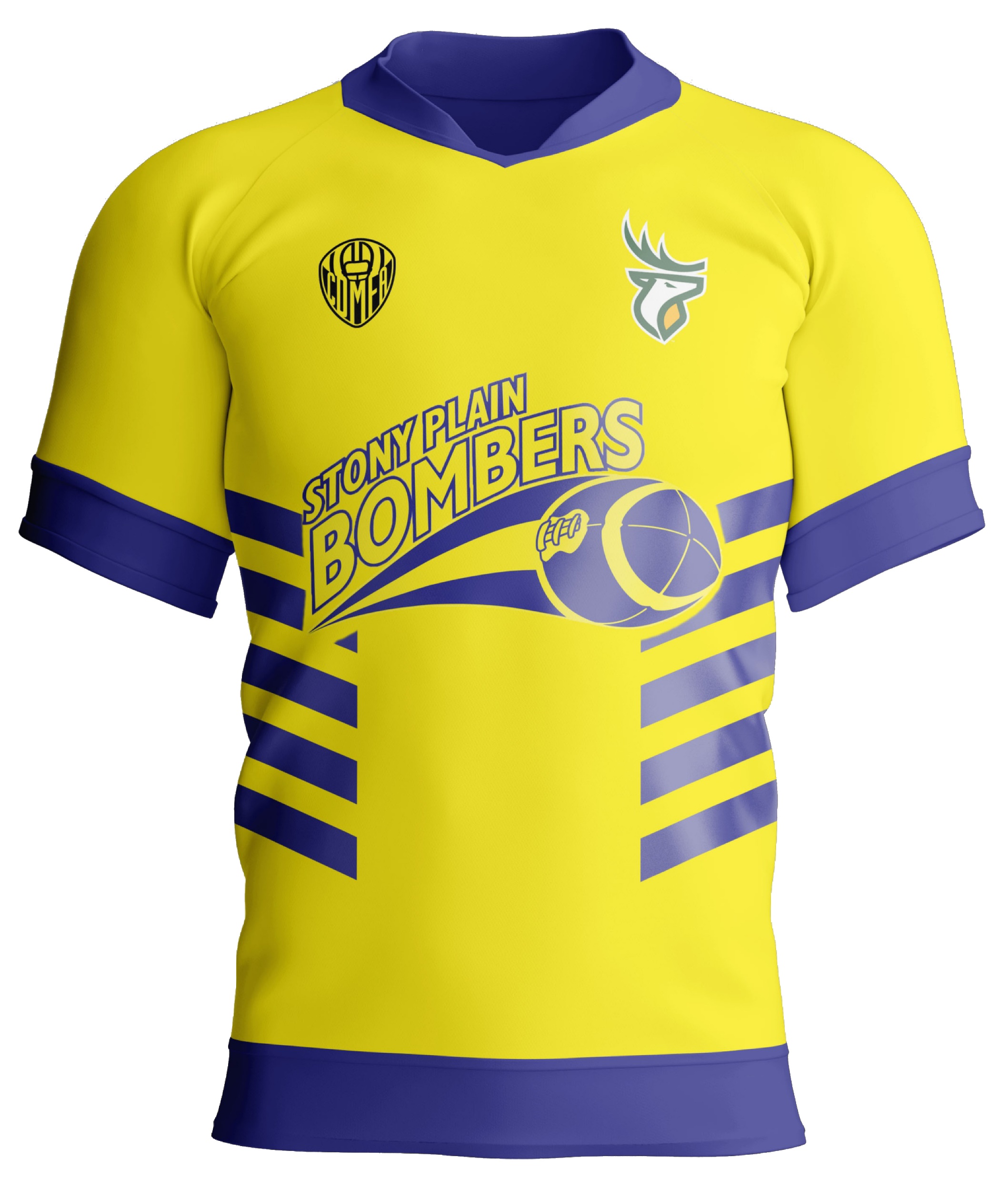 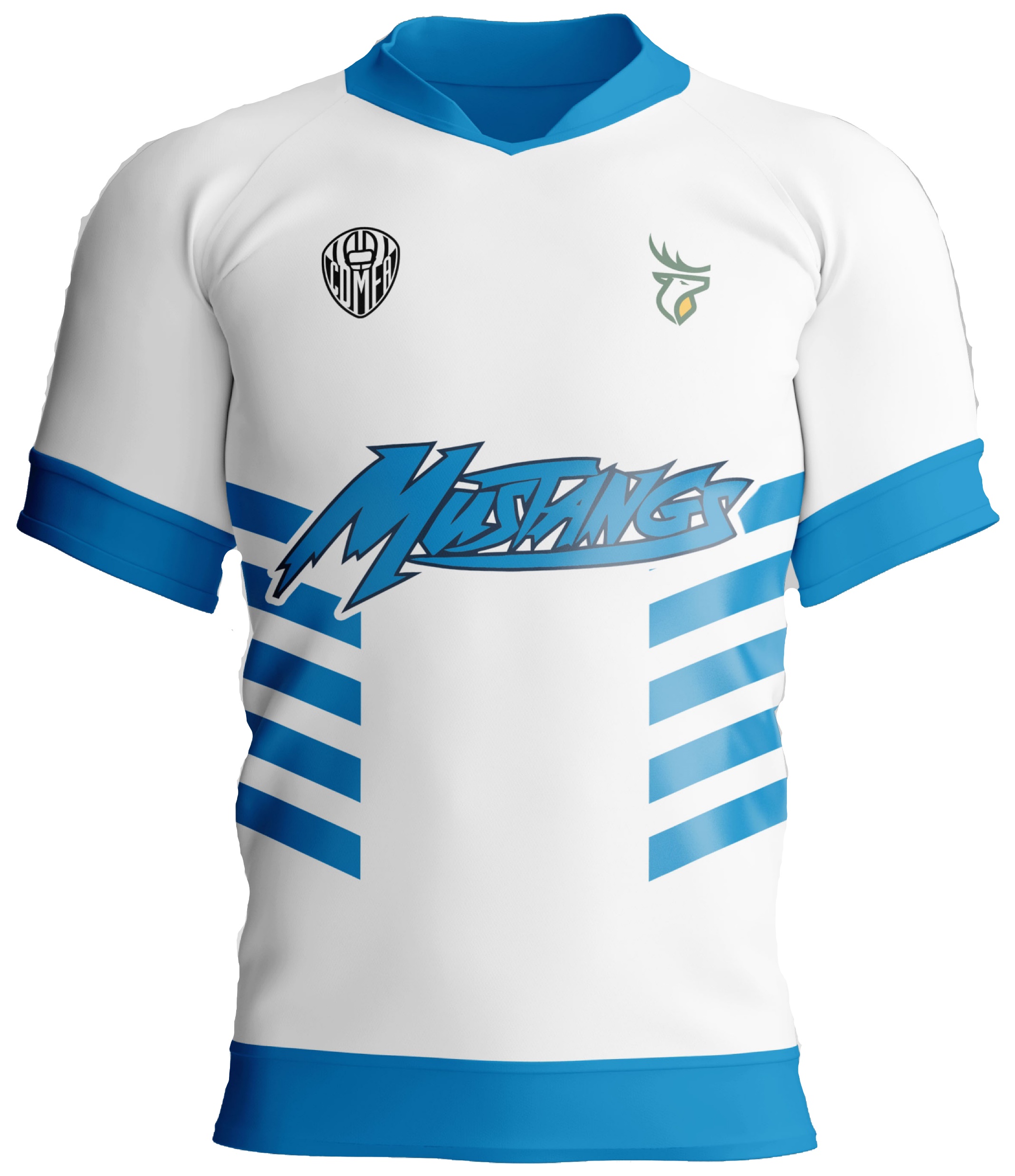 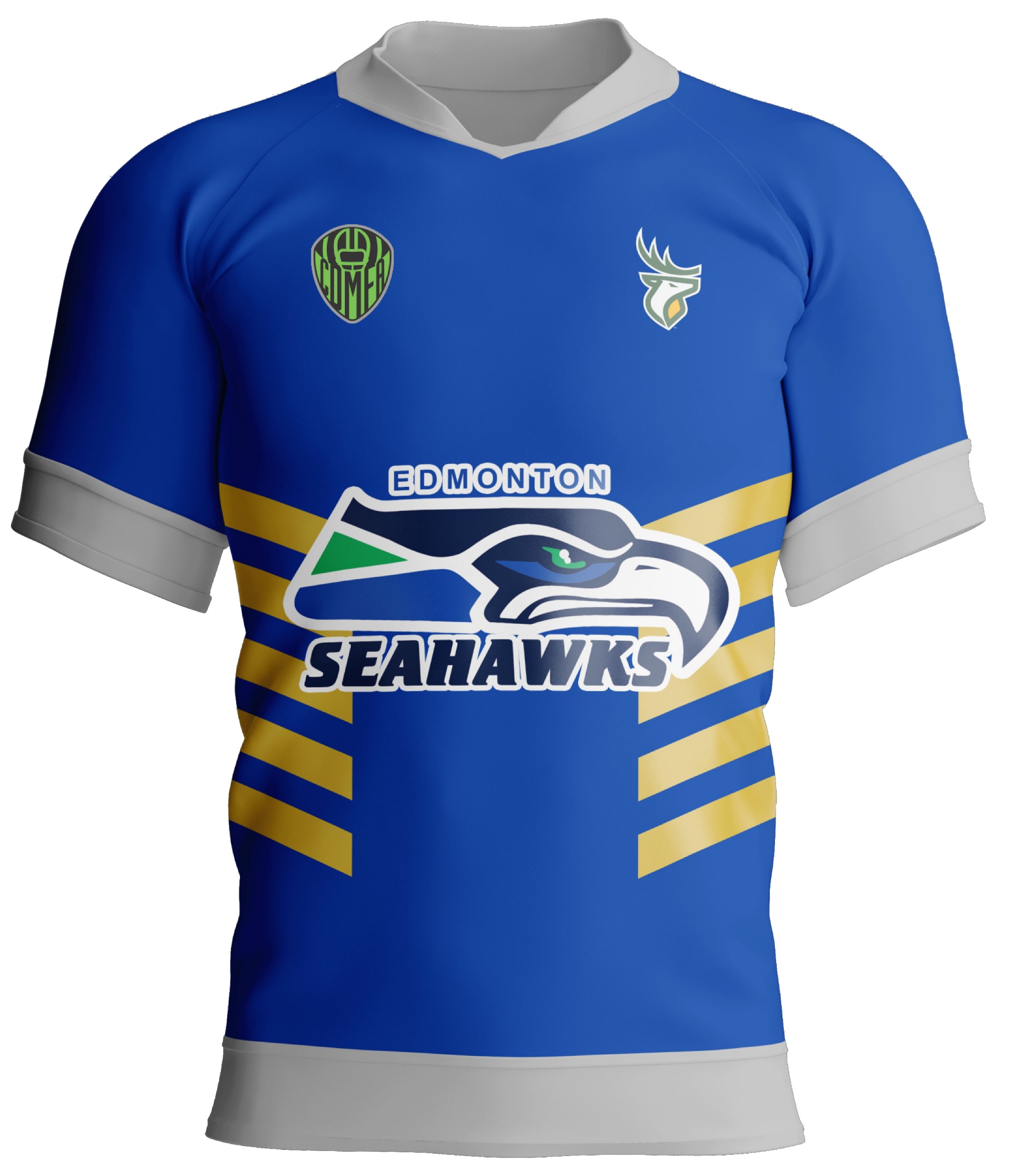 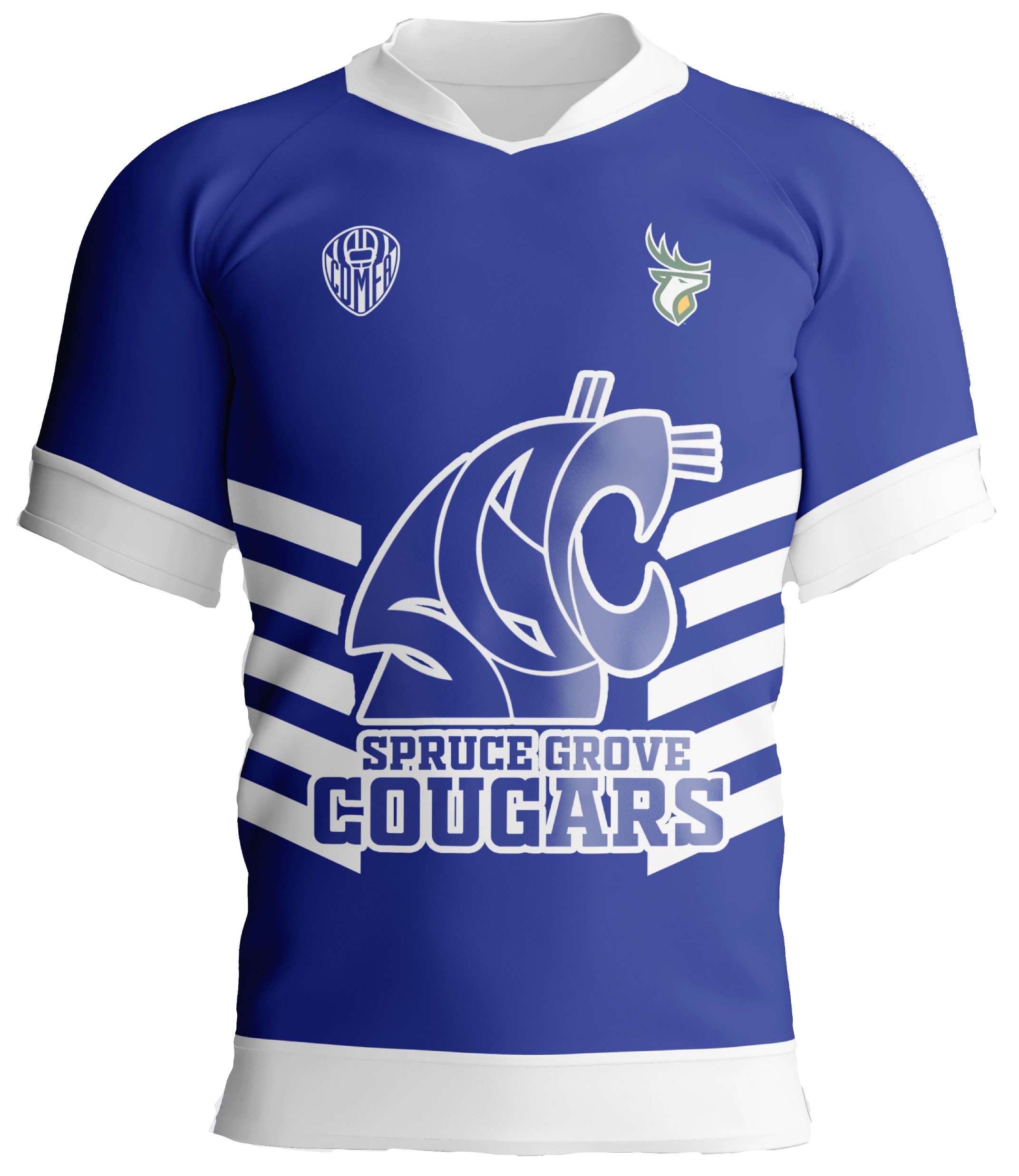 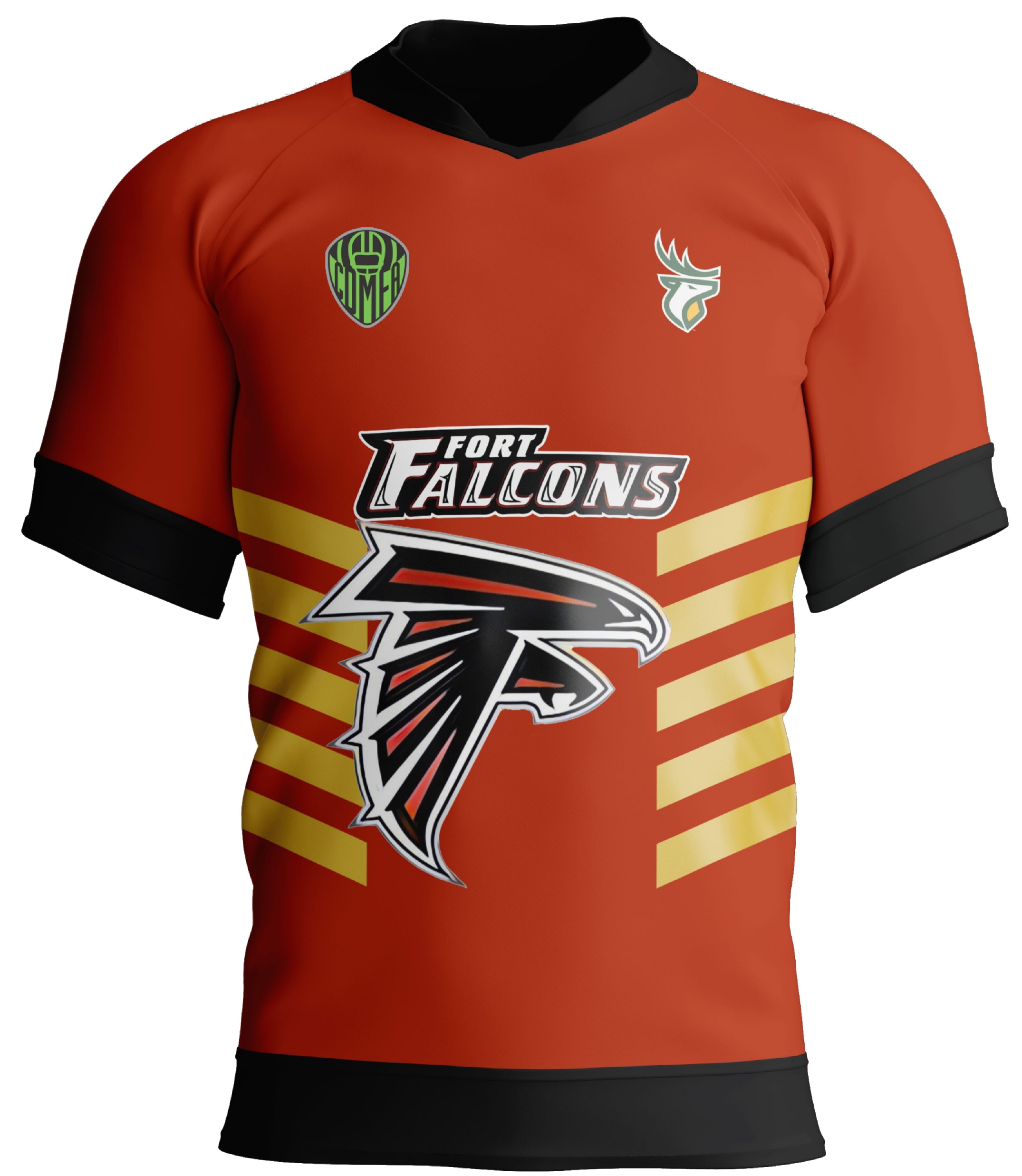 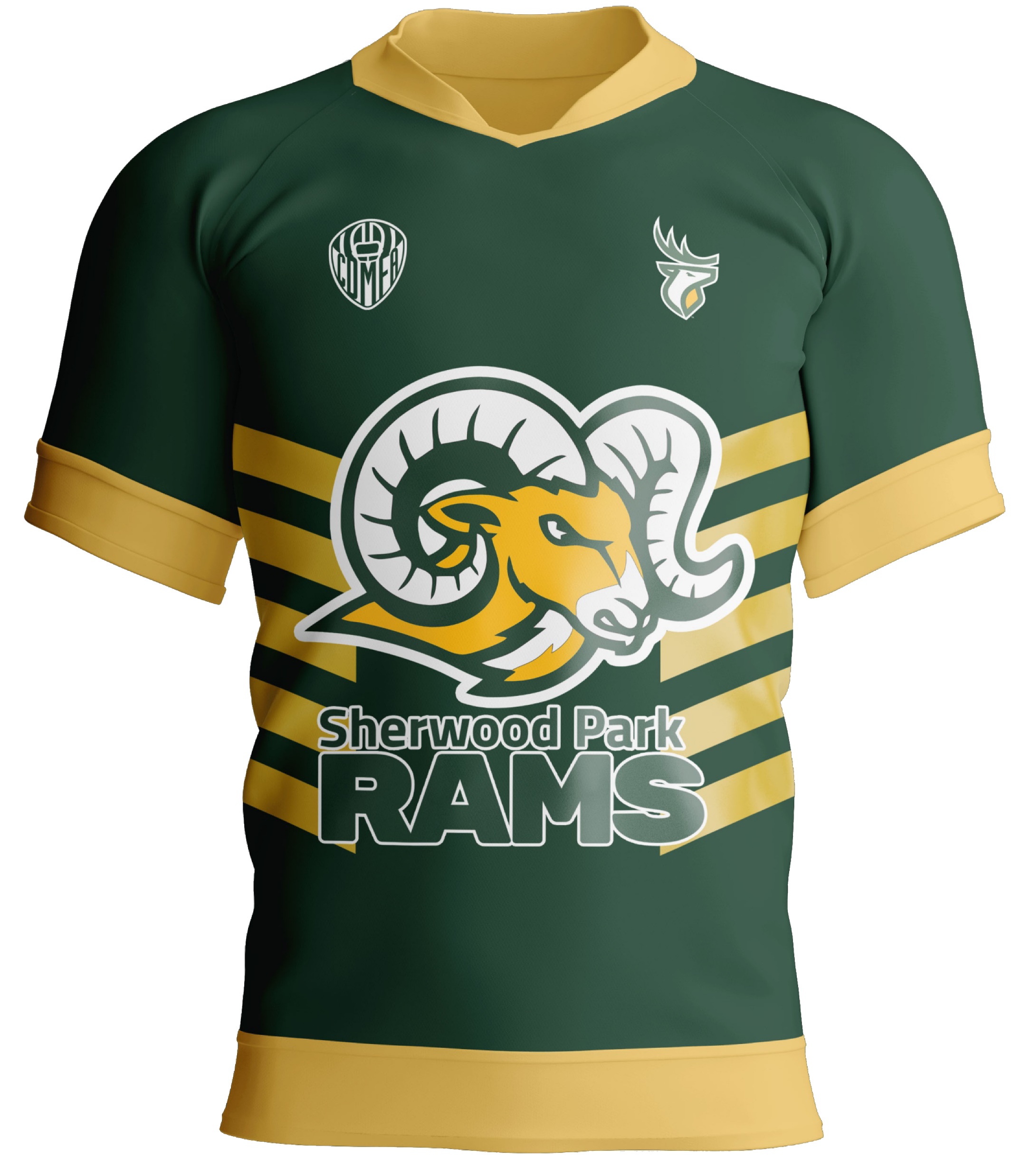 Our Clubs, Our Game
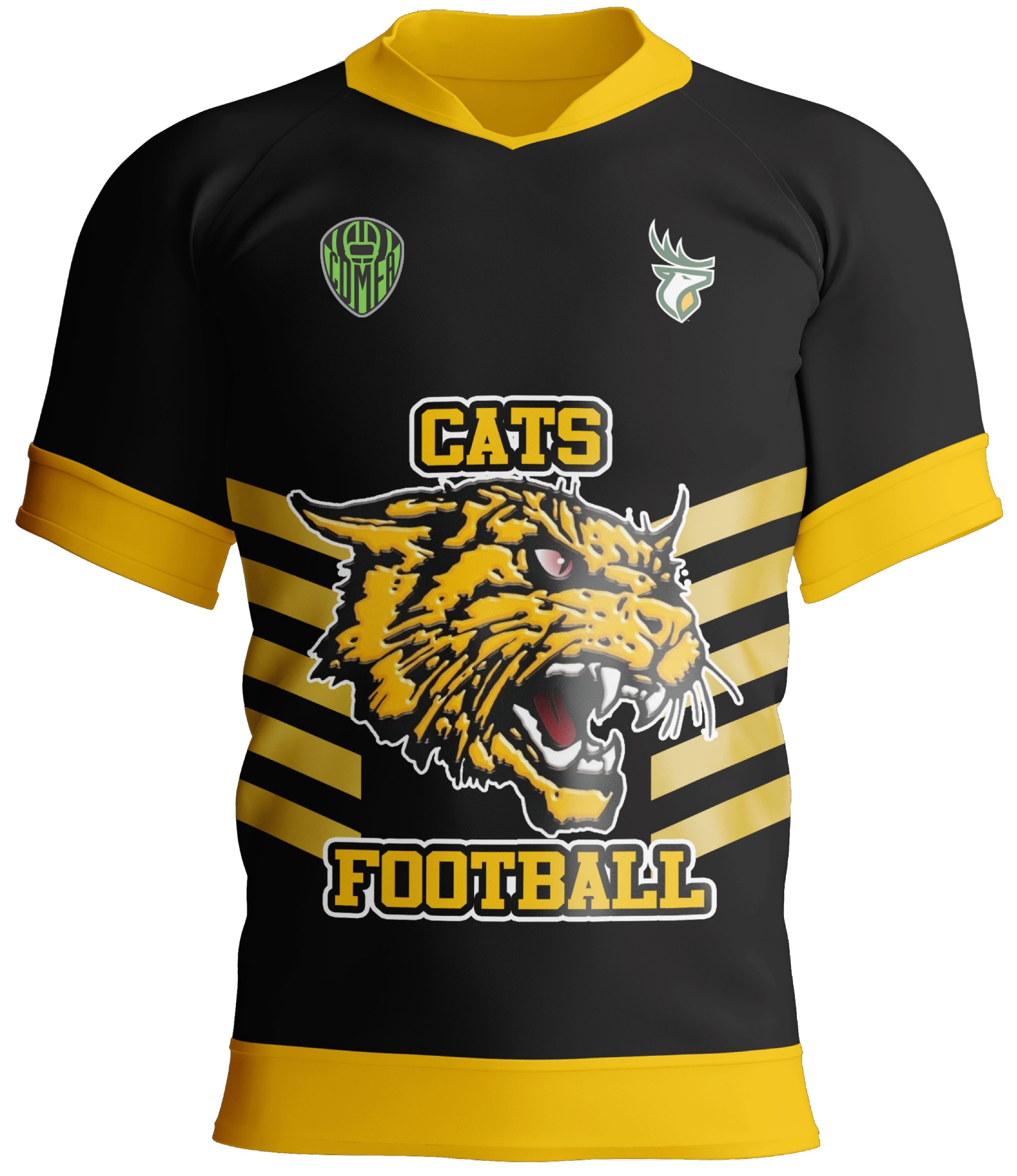 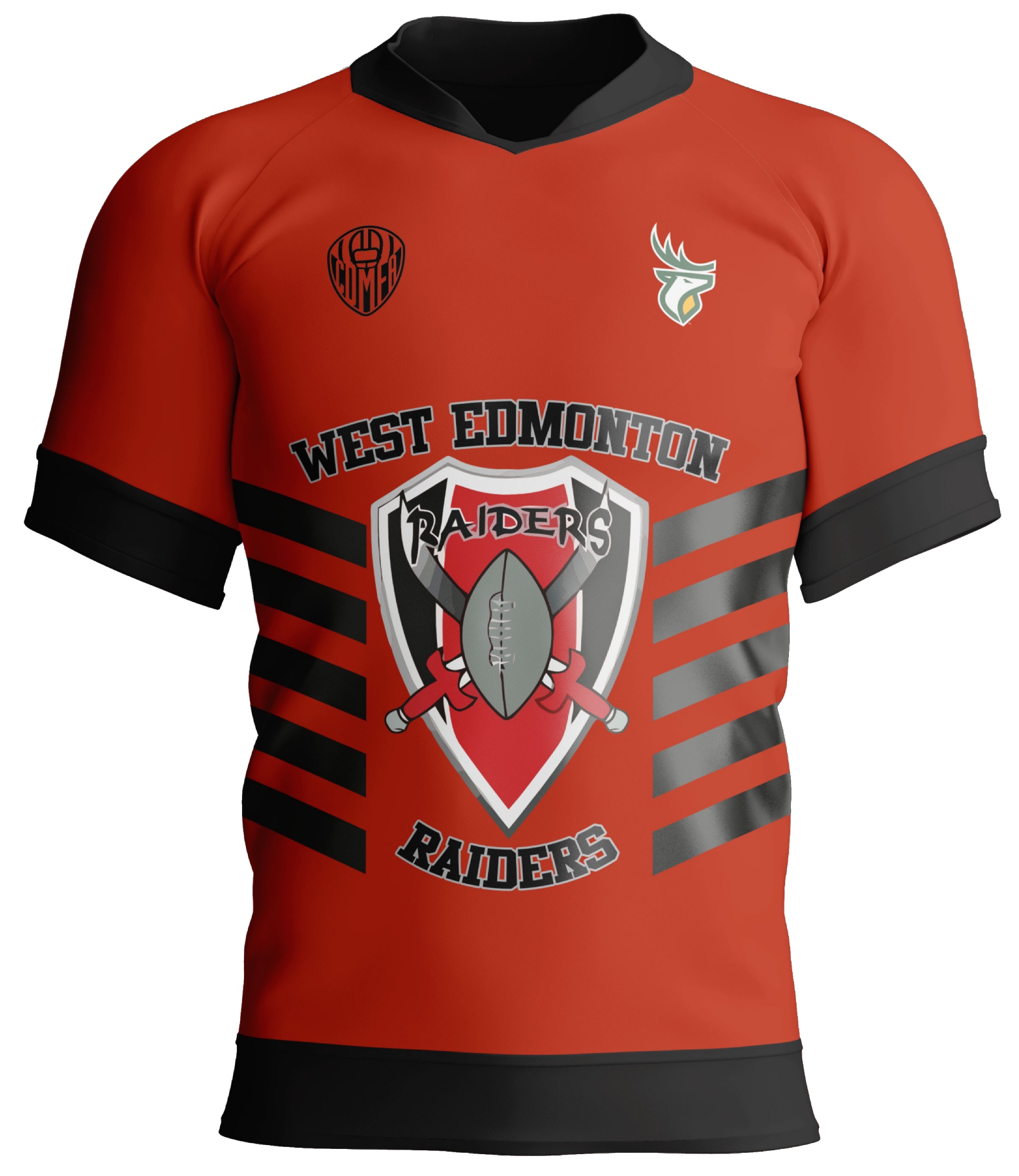 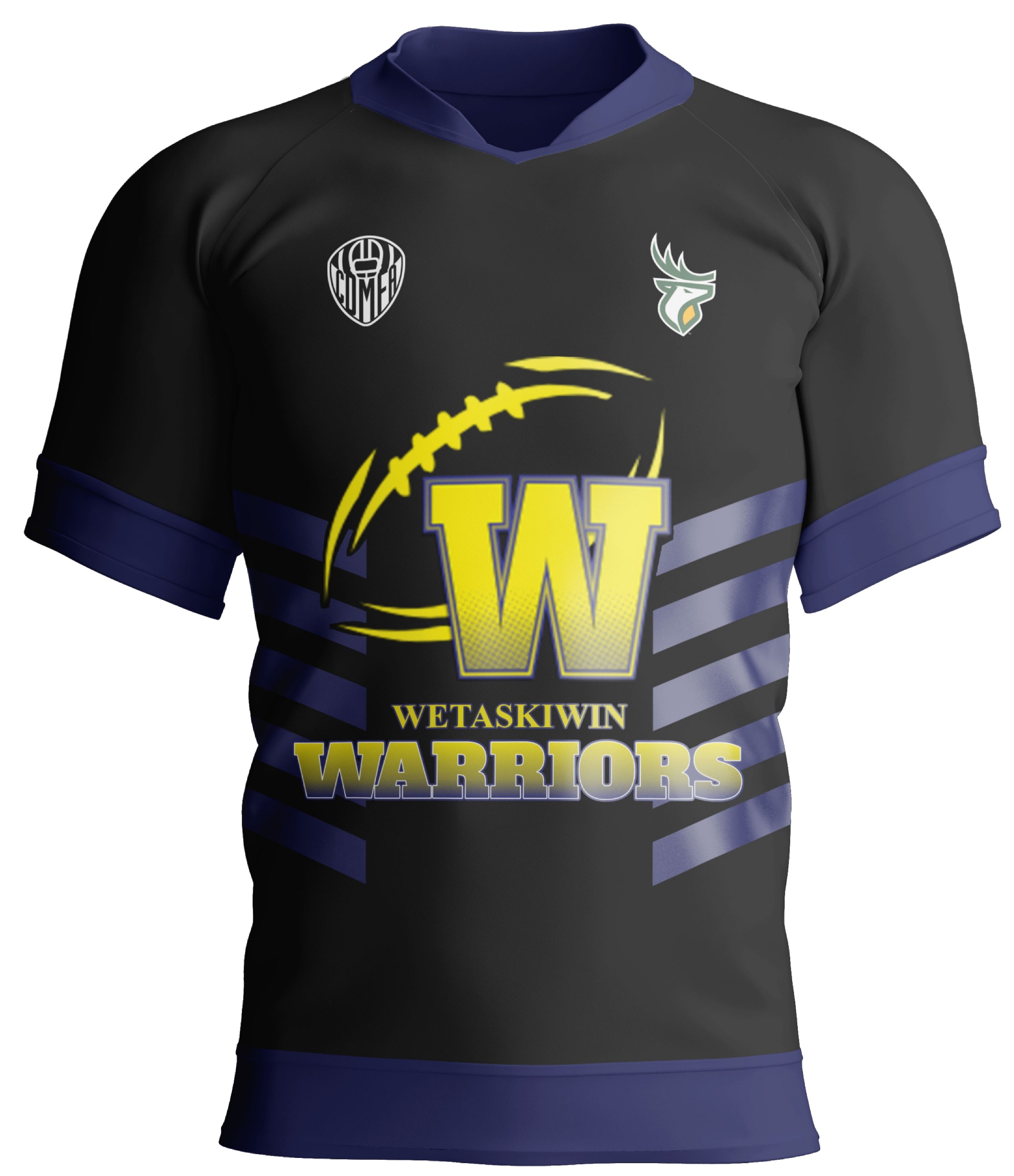 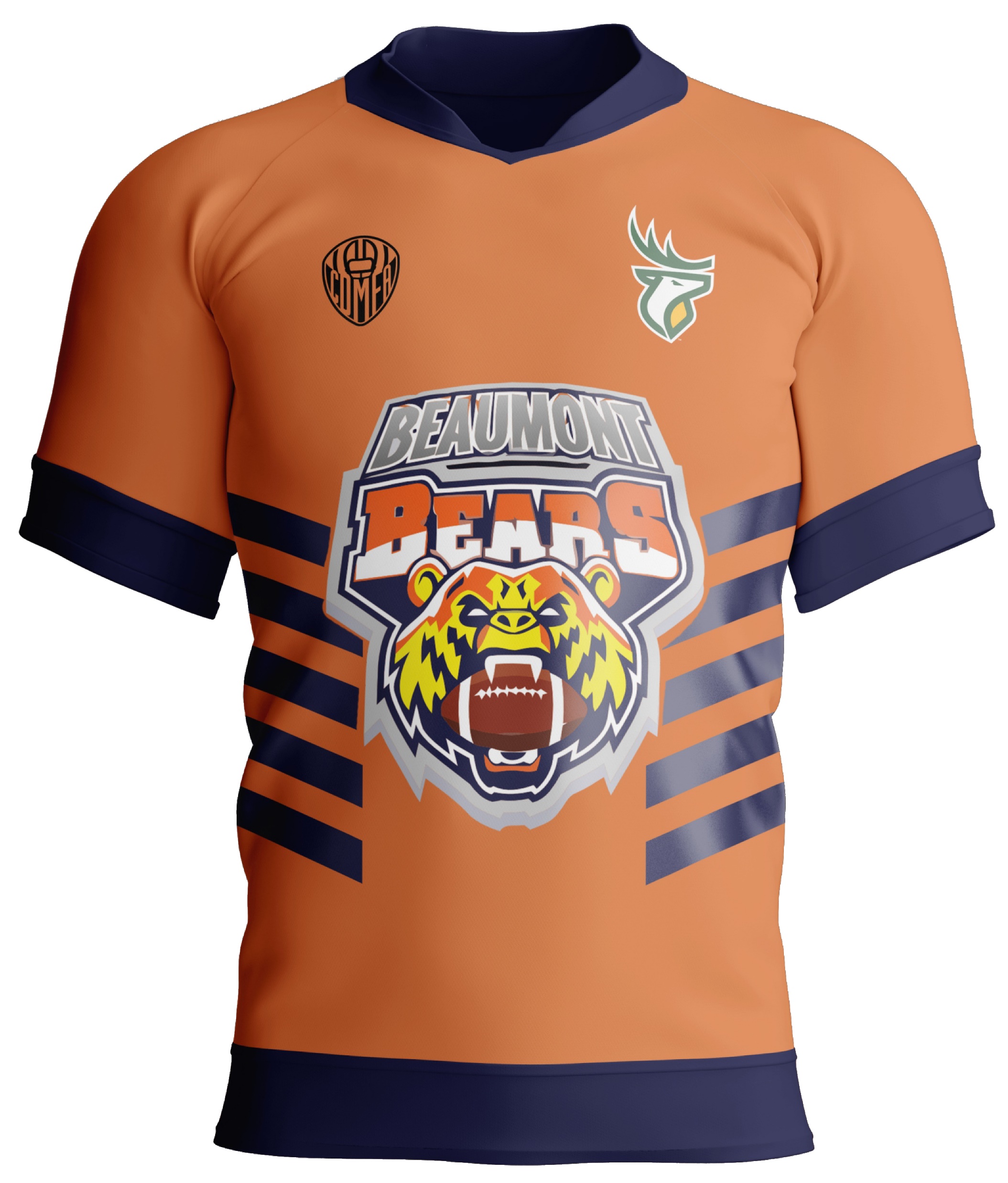 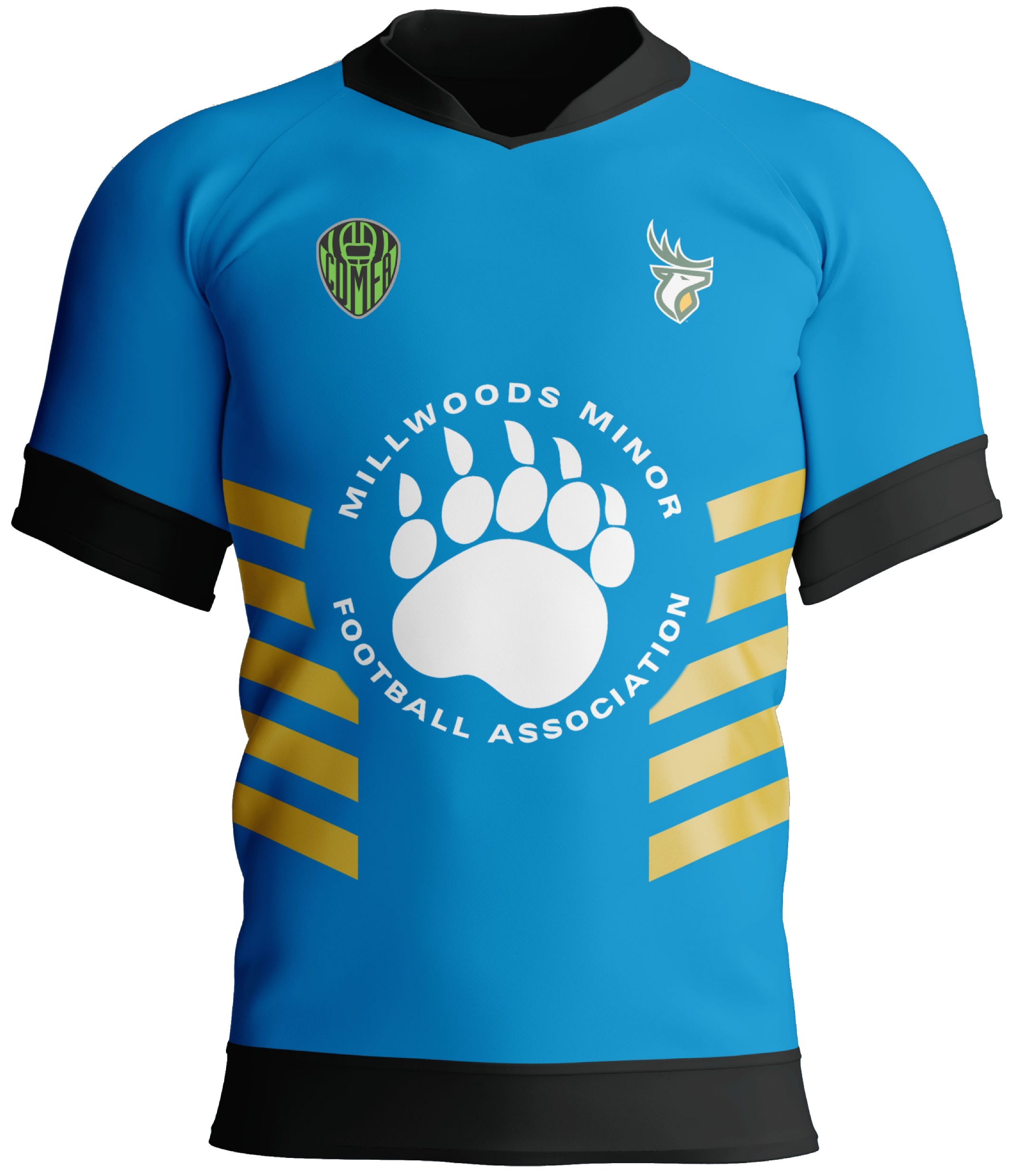 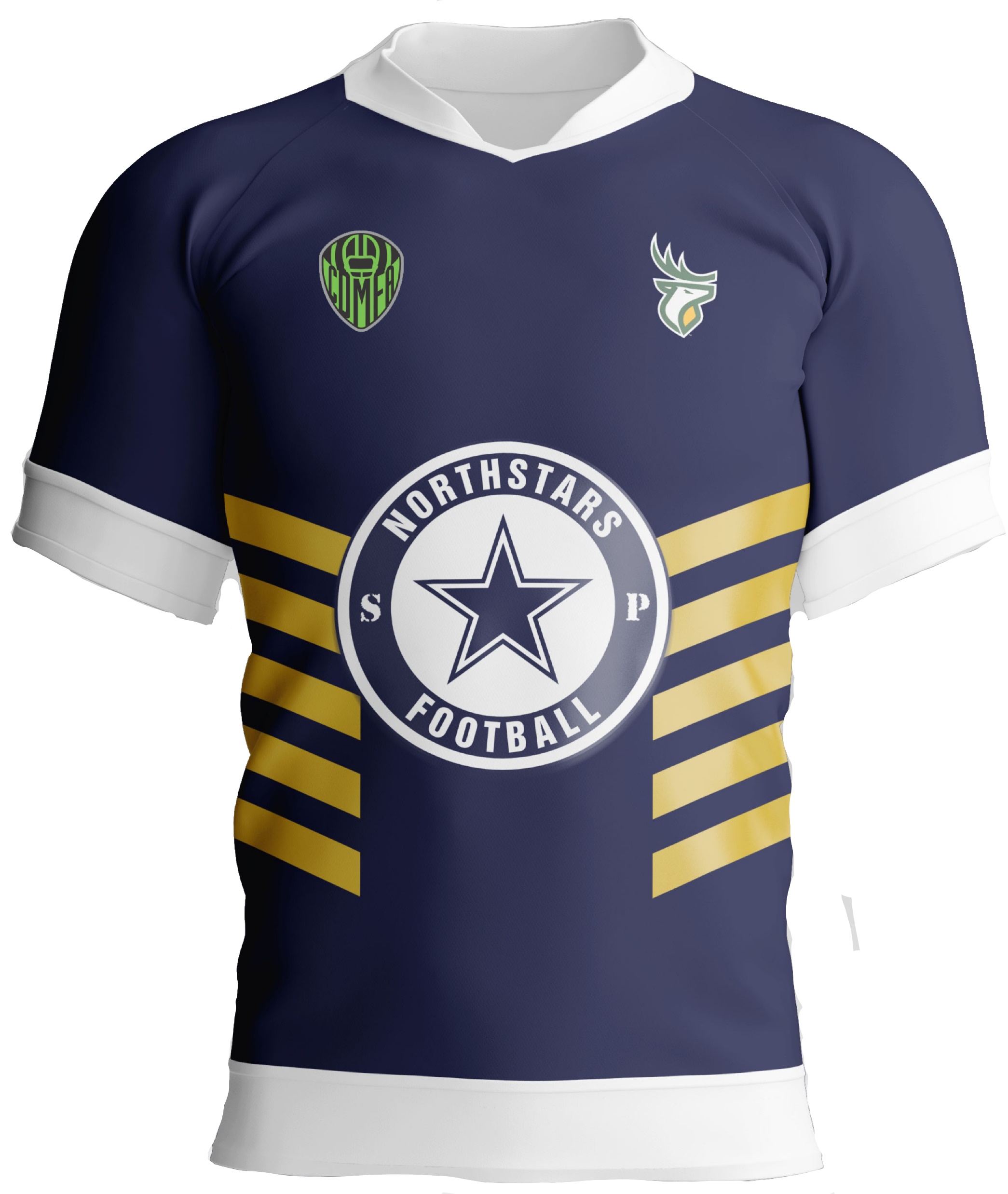 [Speaker Notes: In 2022, we launched our CDMFA flag program as its own league:   7 clubs = 504 kids


Now 2023 Spring Flag ….

Registration hasn’t even opened … we have 10 clubs declared … expecting approx. 700 kids  …. We haven’t even started promotions or any reach to new markets.

Potential for 2 more clubs to join … only limited by availability of coaches and field/practice spaces …. They may commit once they see the final package that we have ready to deliver.]
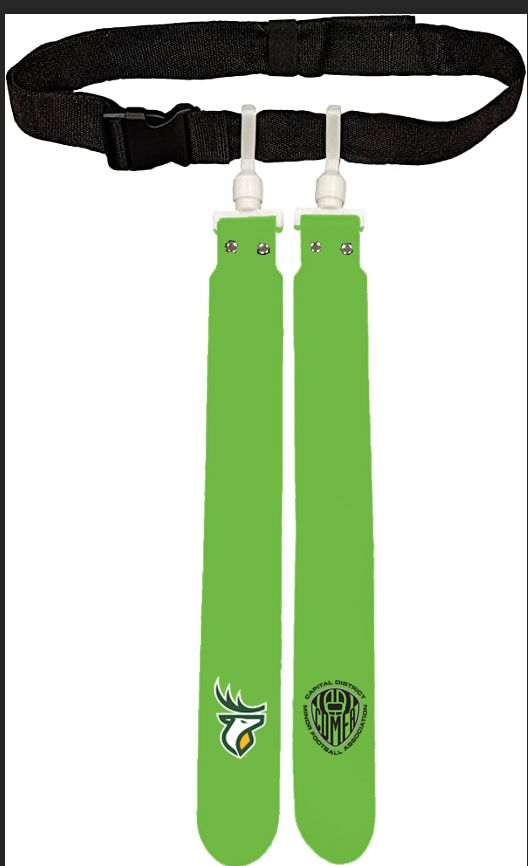 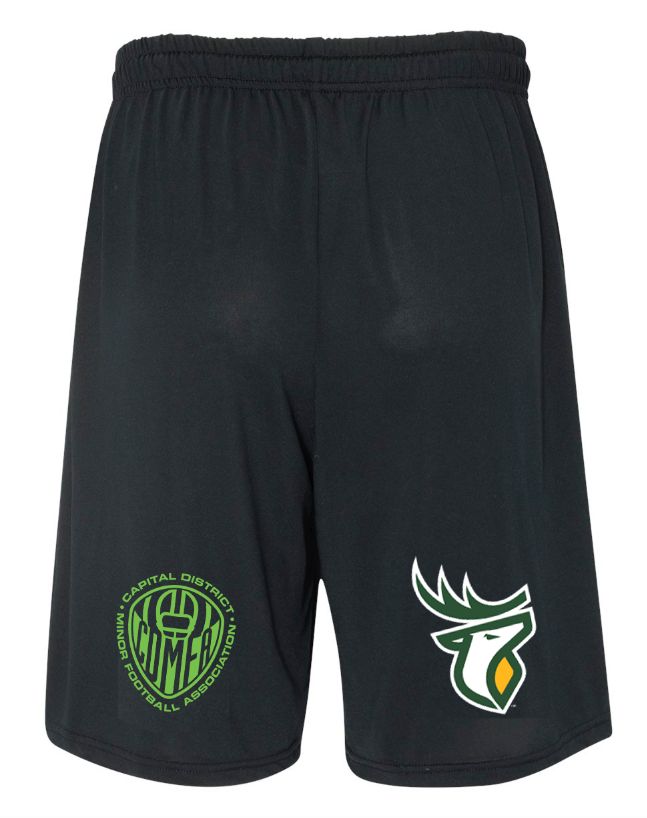 2023 CDMFA RE BRANDING
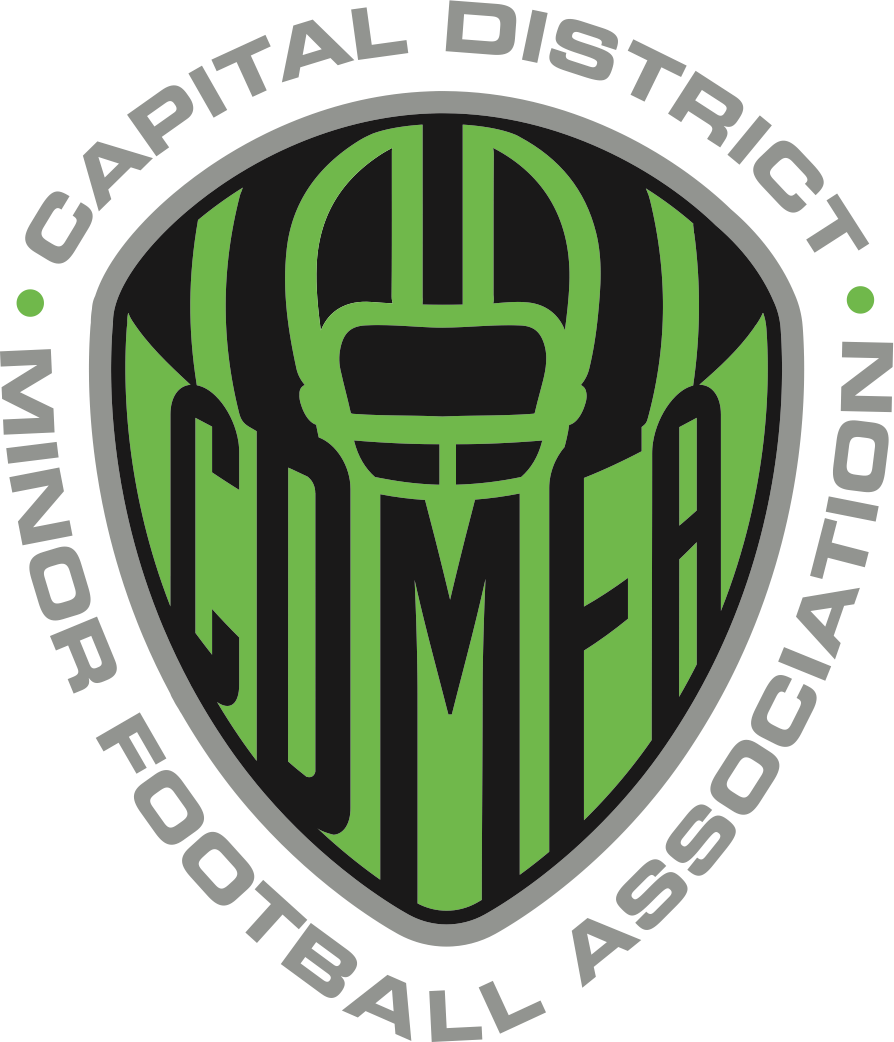 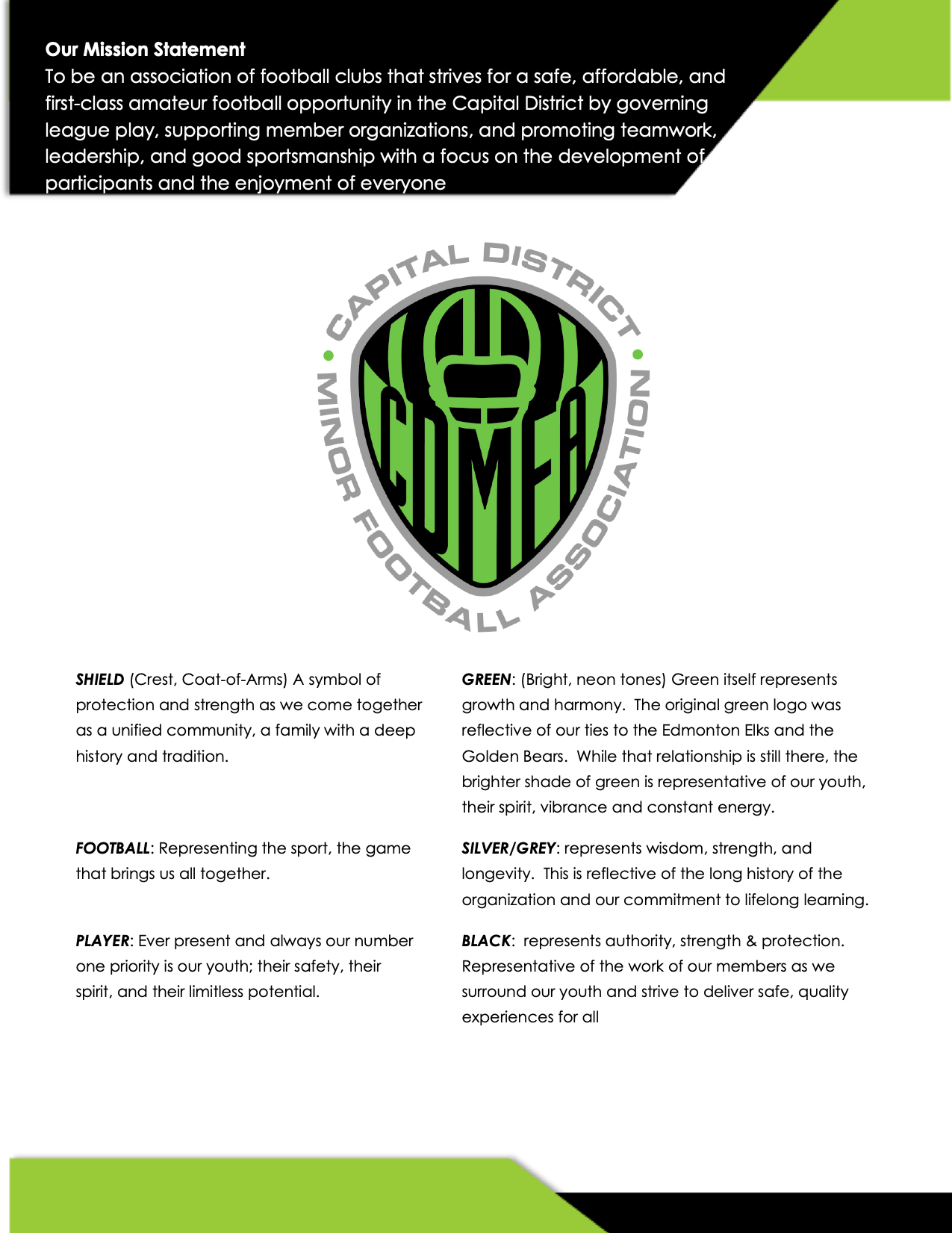 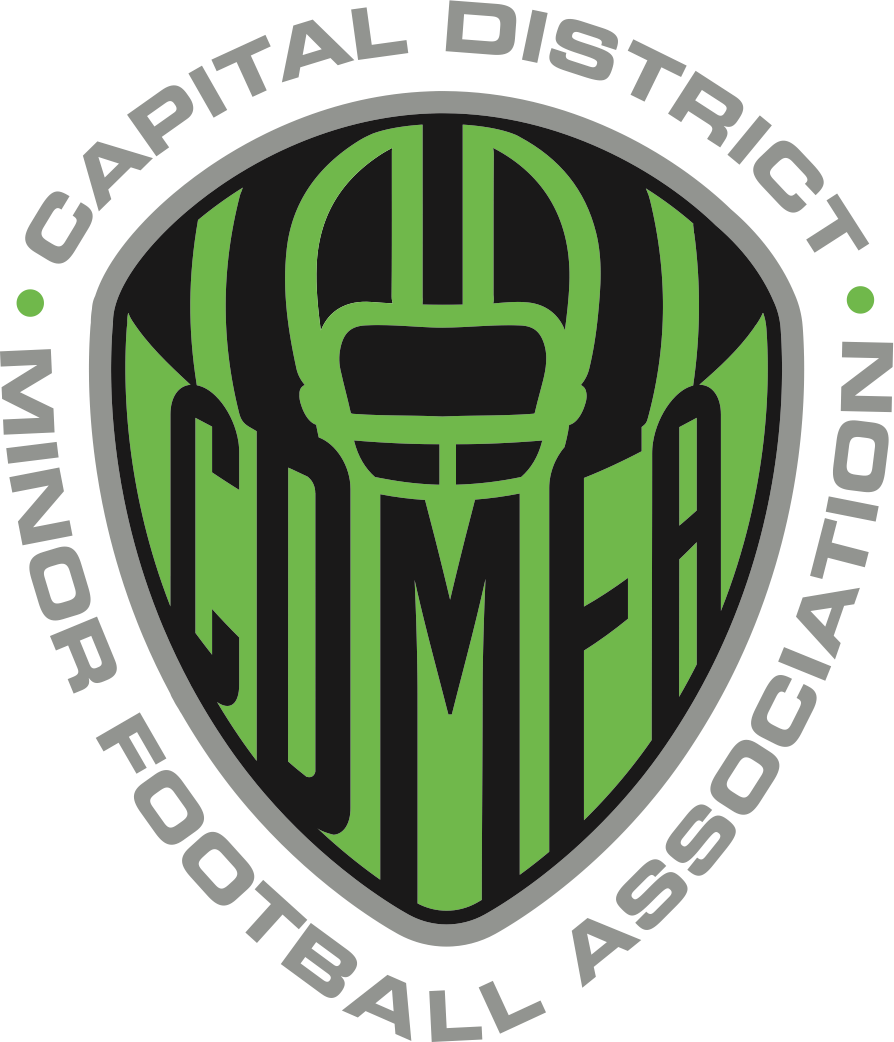 AGM WILL BE MARCH 28, 2023